Year 1- Multiplication
Session 1 – Making equal groups
Who has made equal groups?
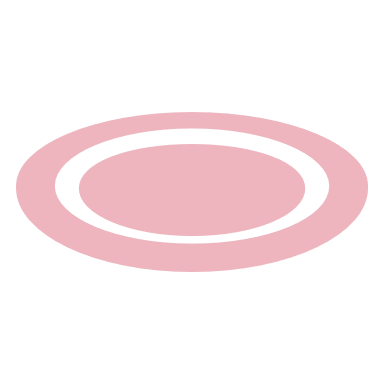 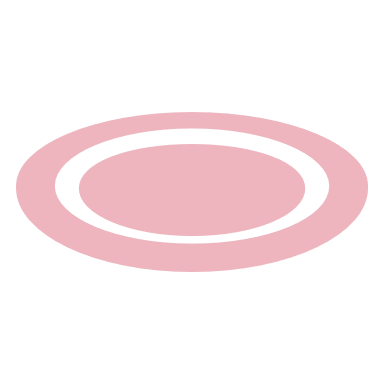 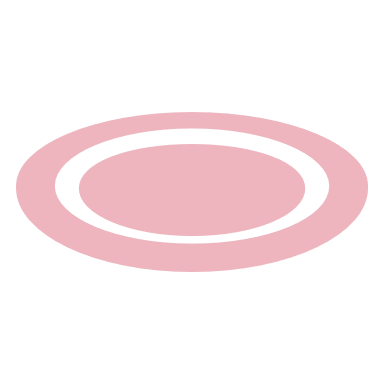 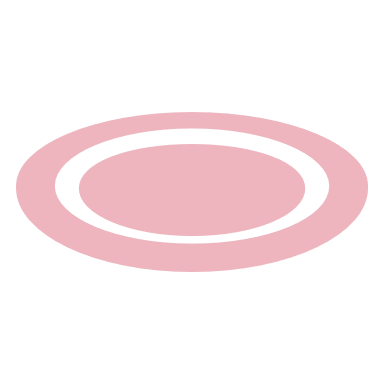 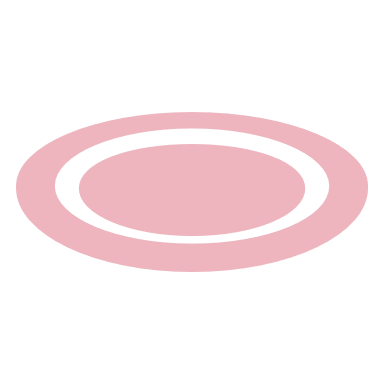 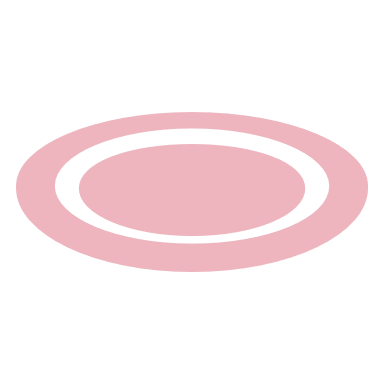 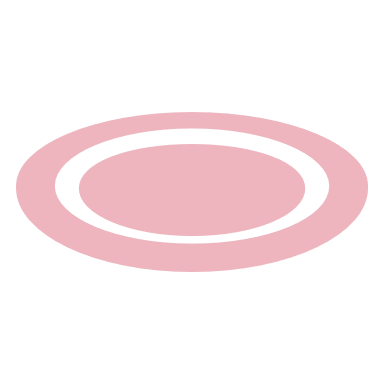 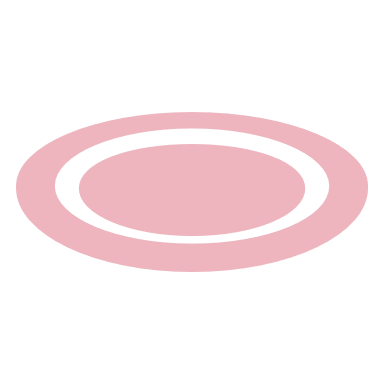 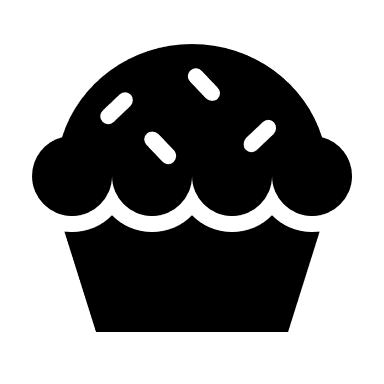 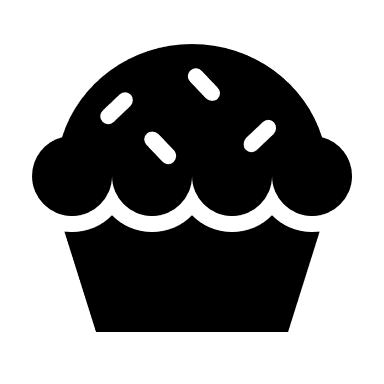 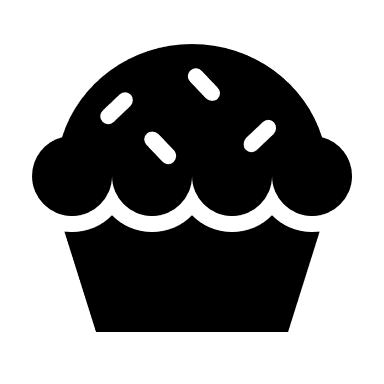 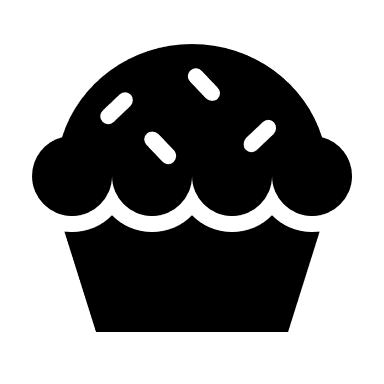 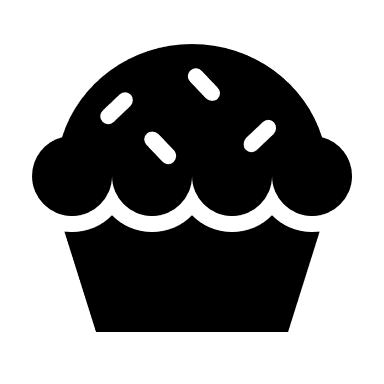 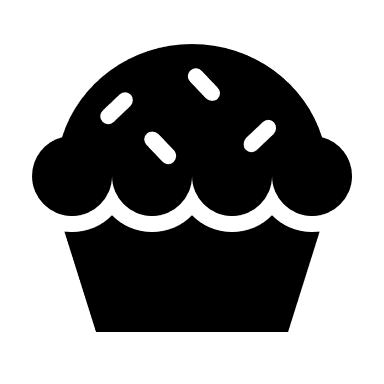 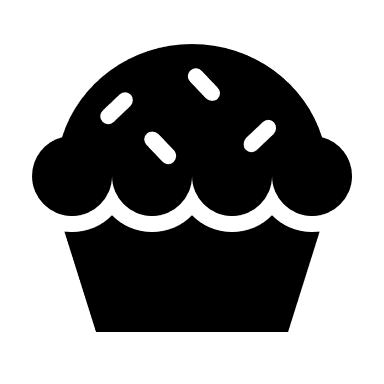 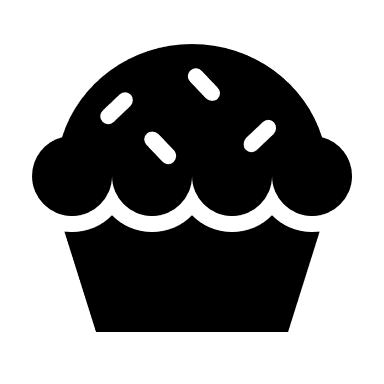 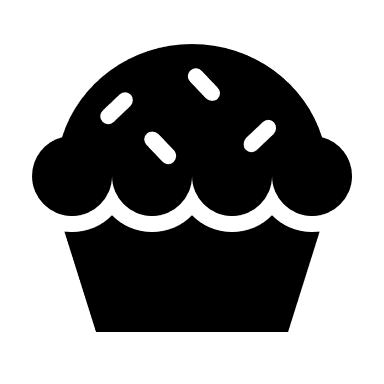 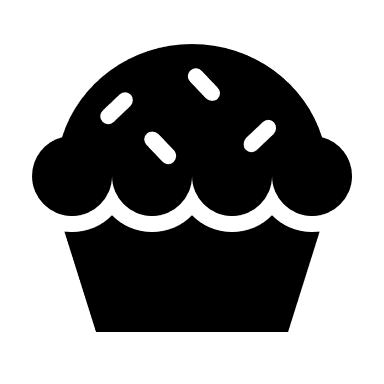 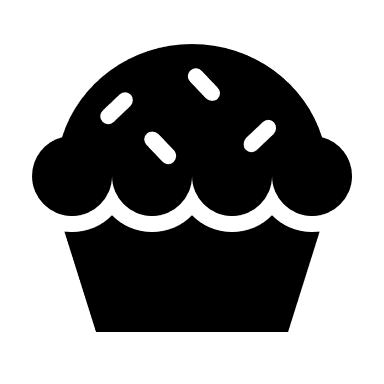 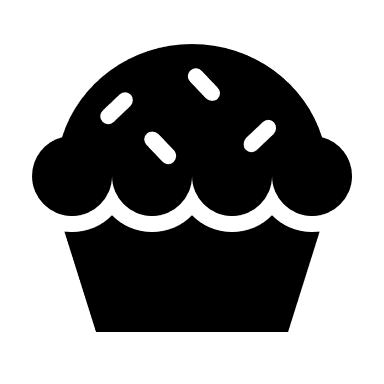 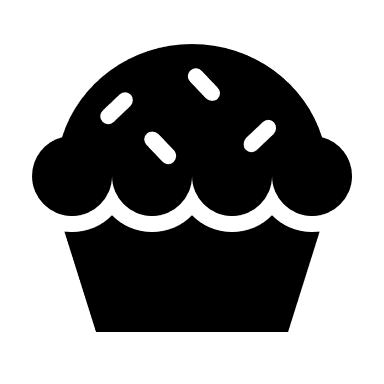 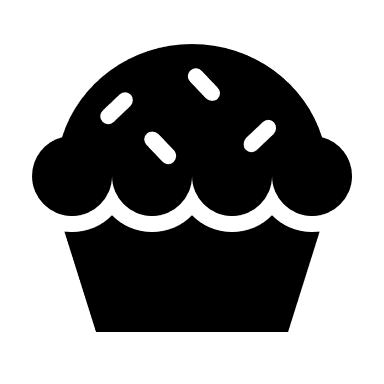 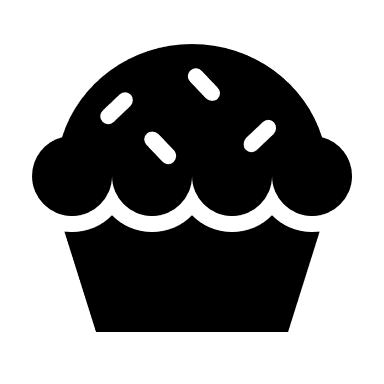 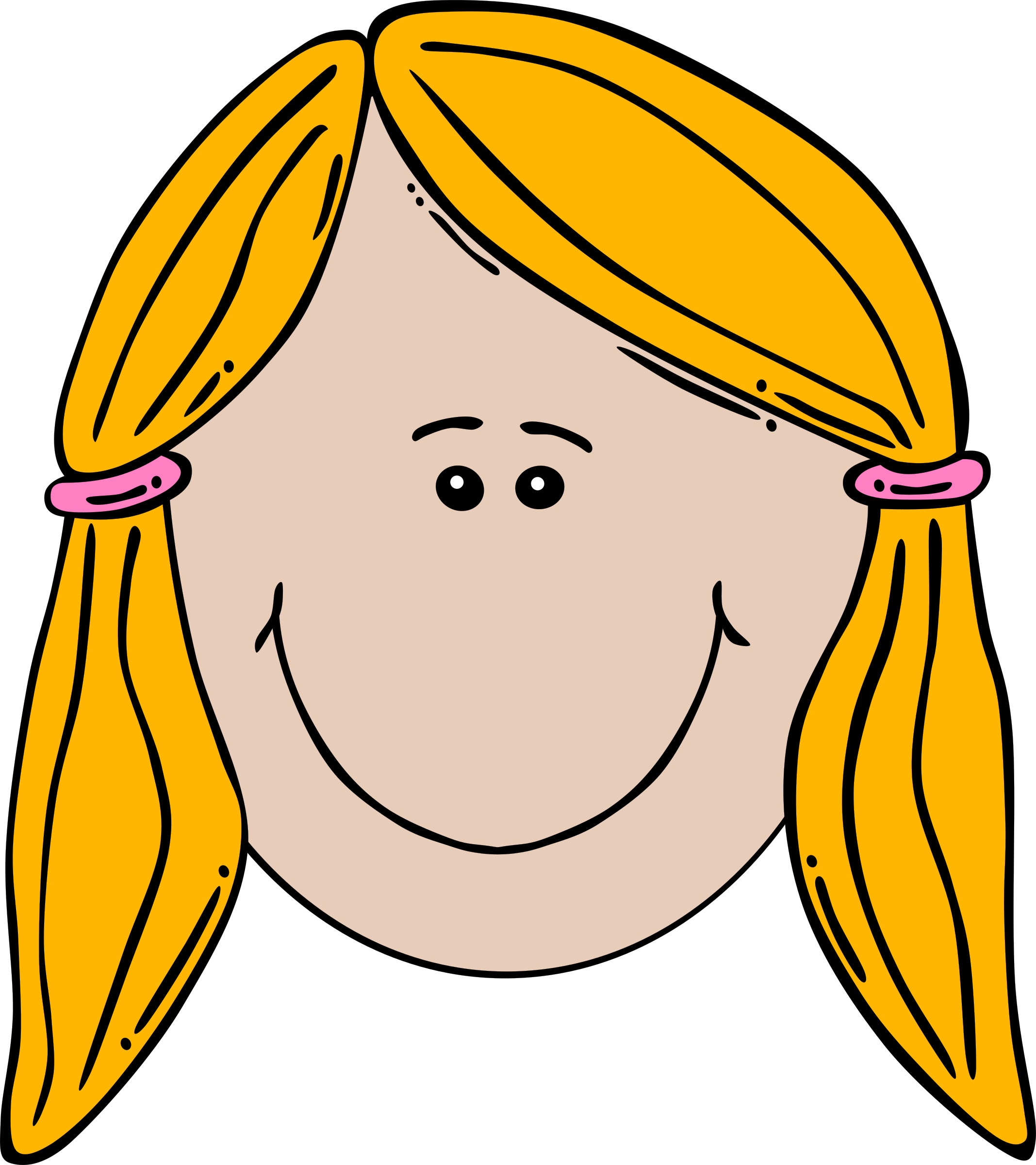 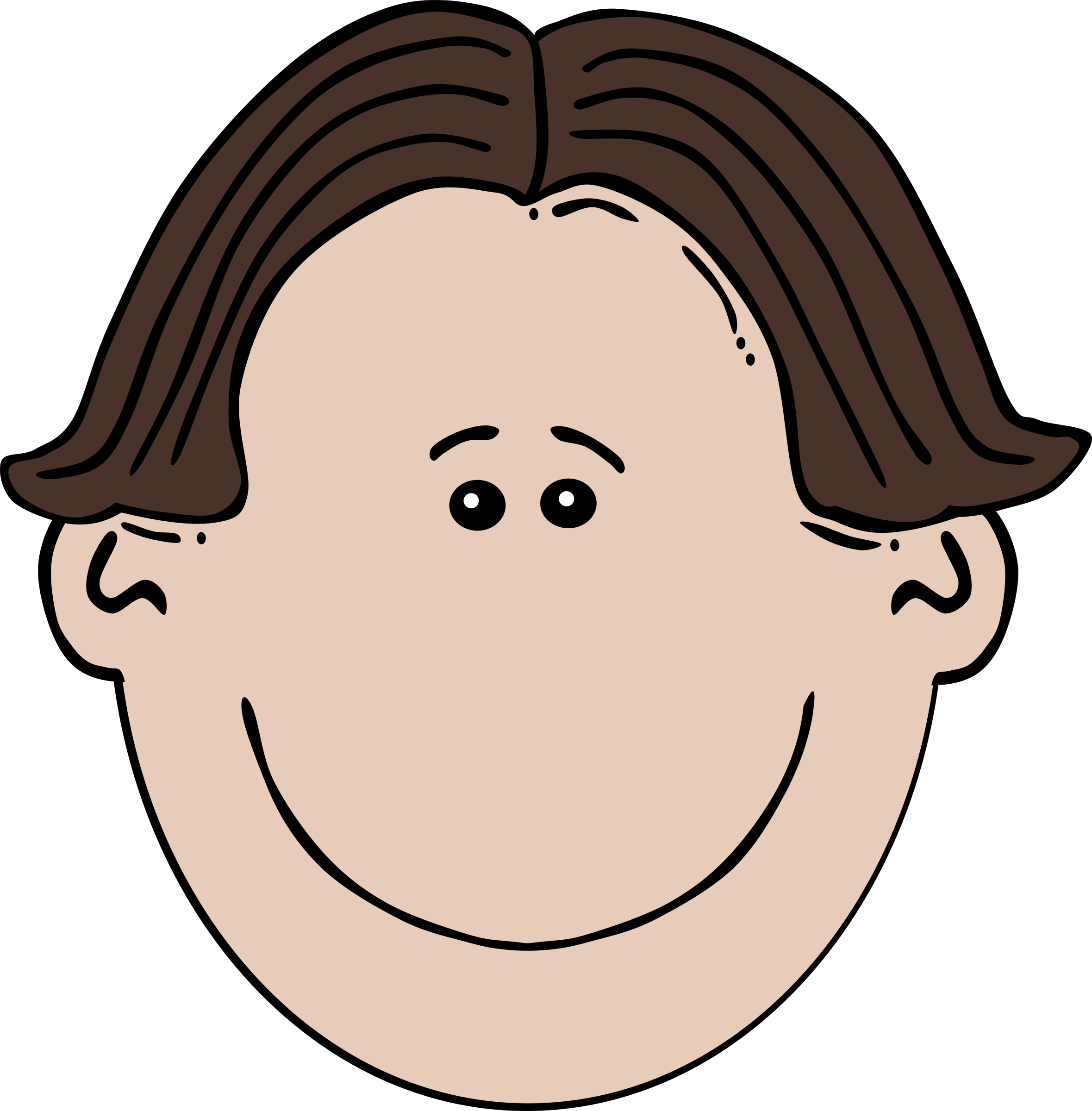 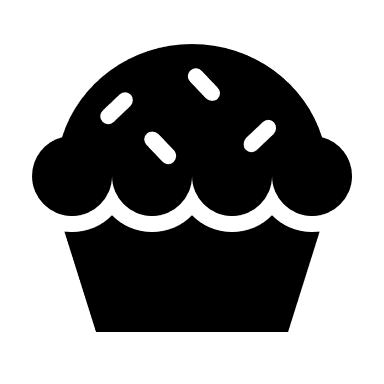 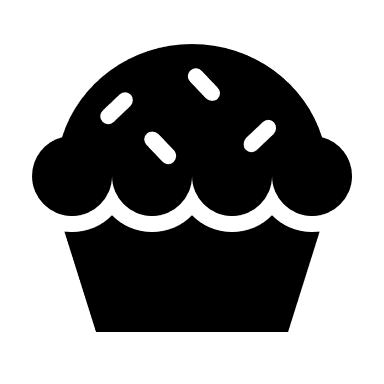 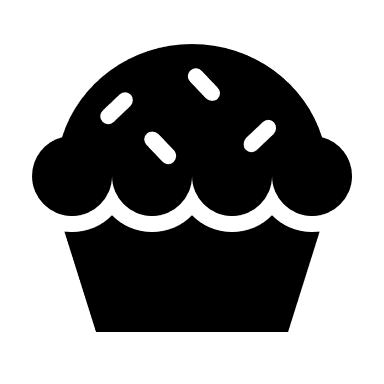 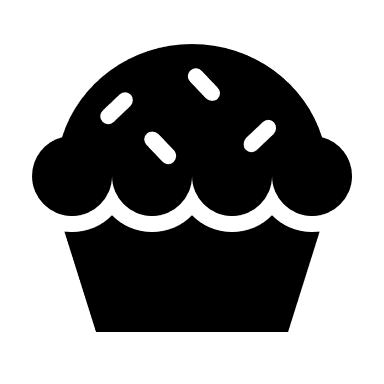 Who has made equal groups?
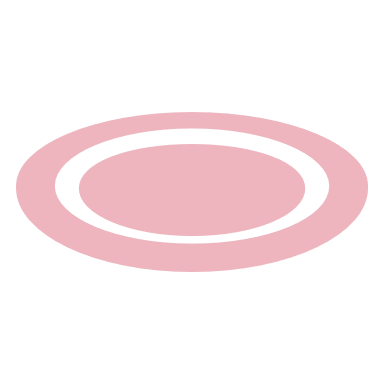 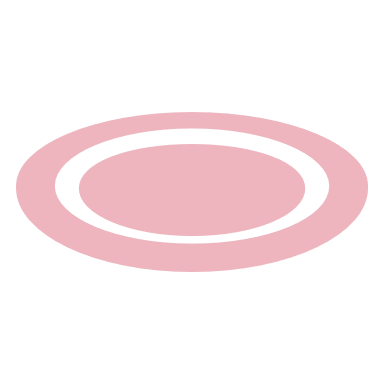 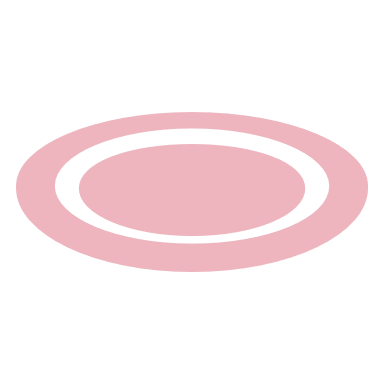 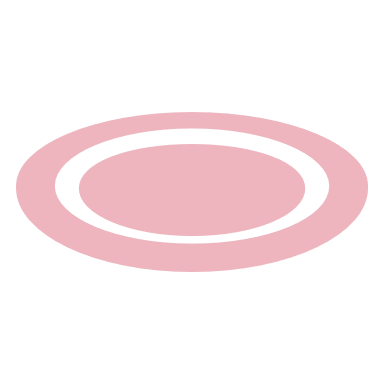 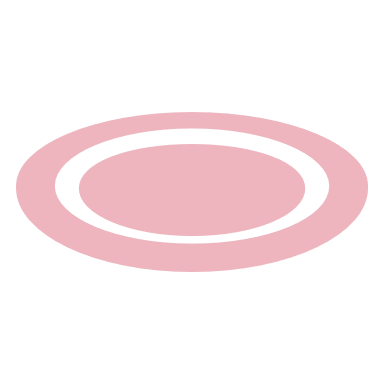 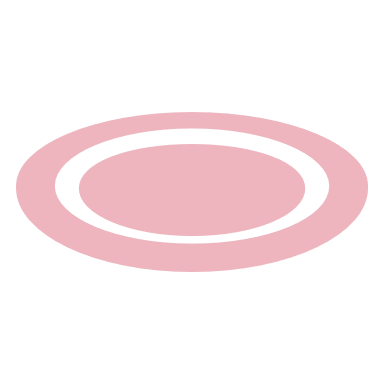 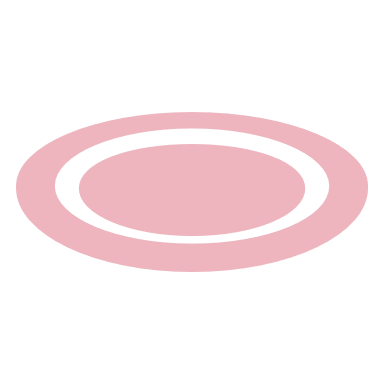 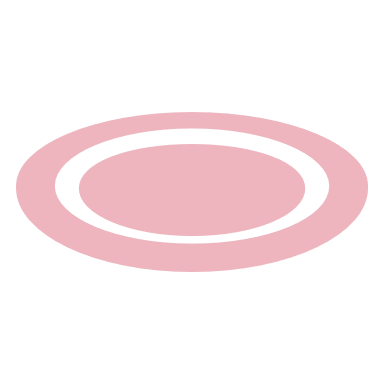 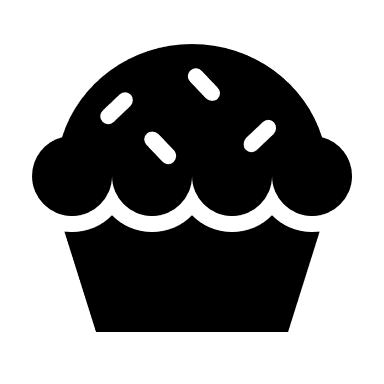 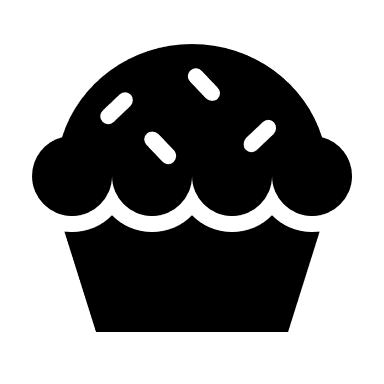 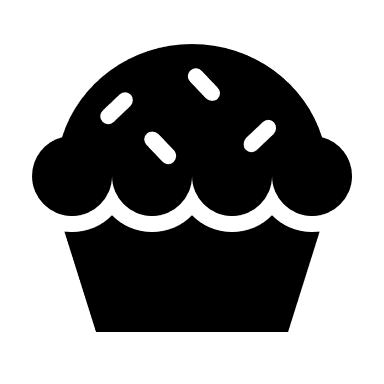 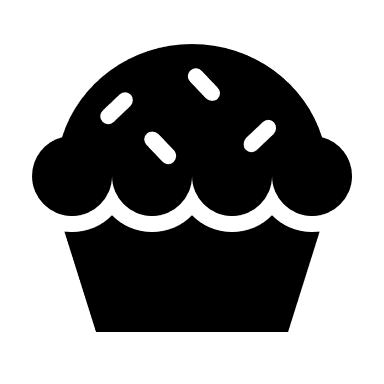 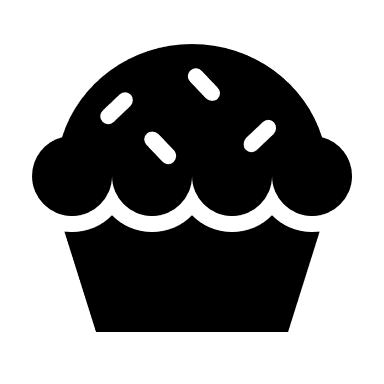 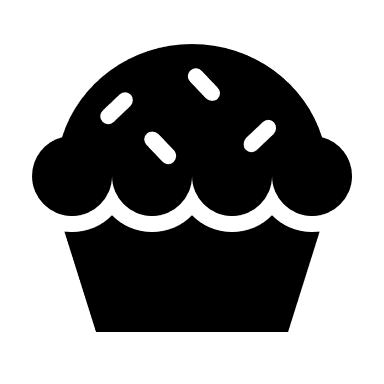 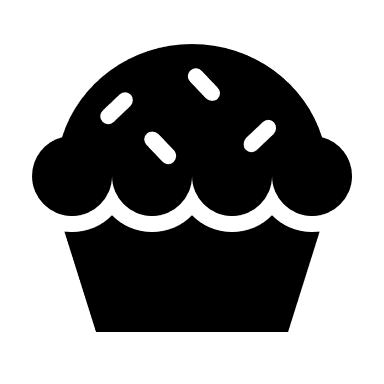 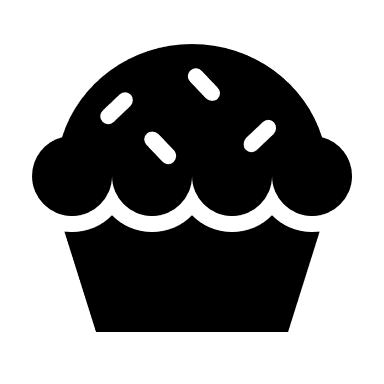 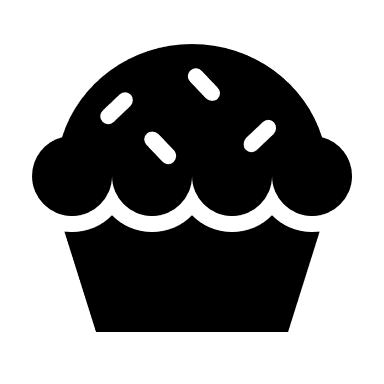 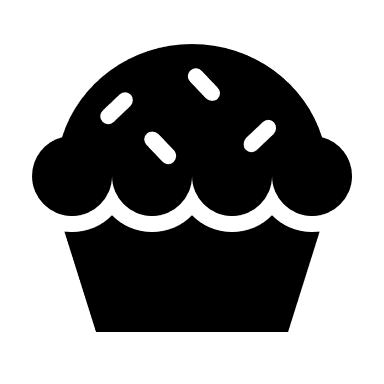 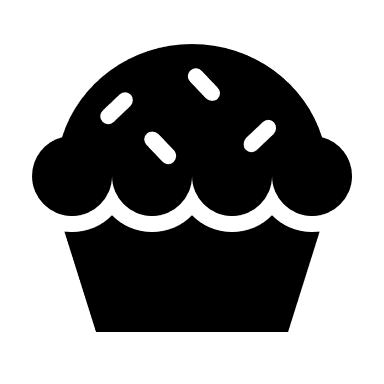 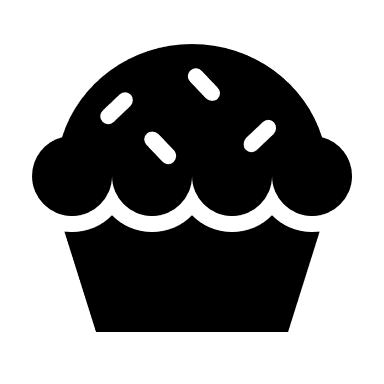 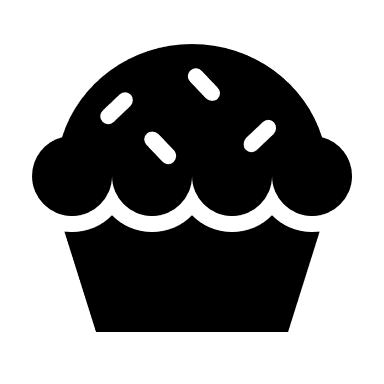 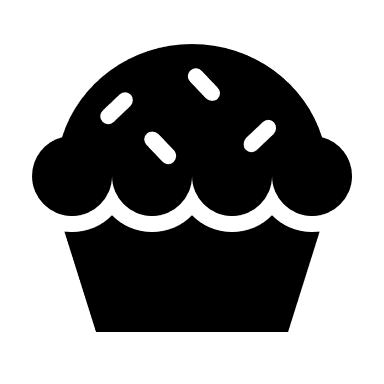 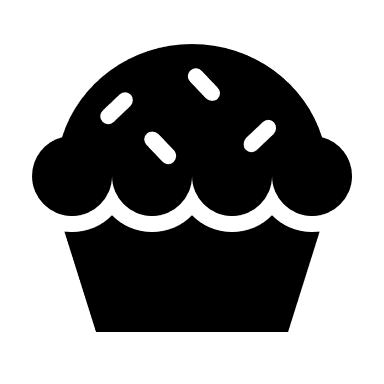 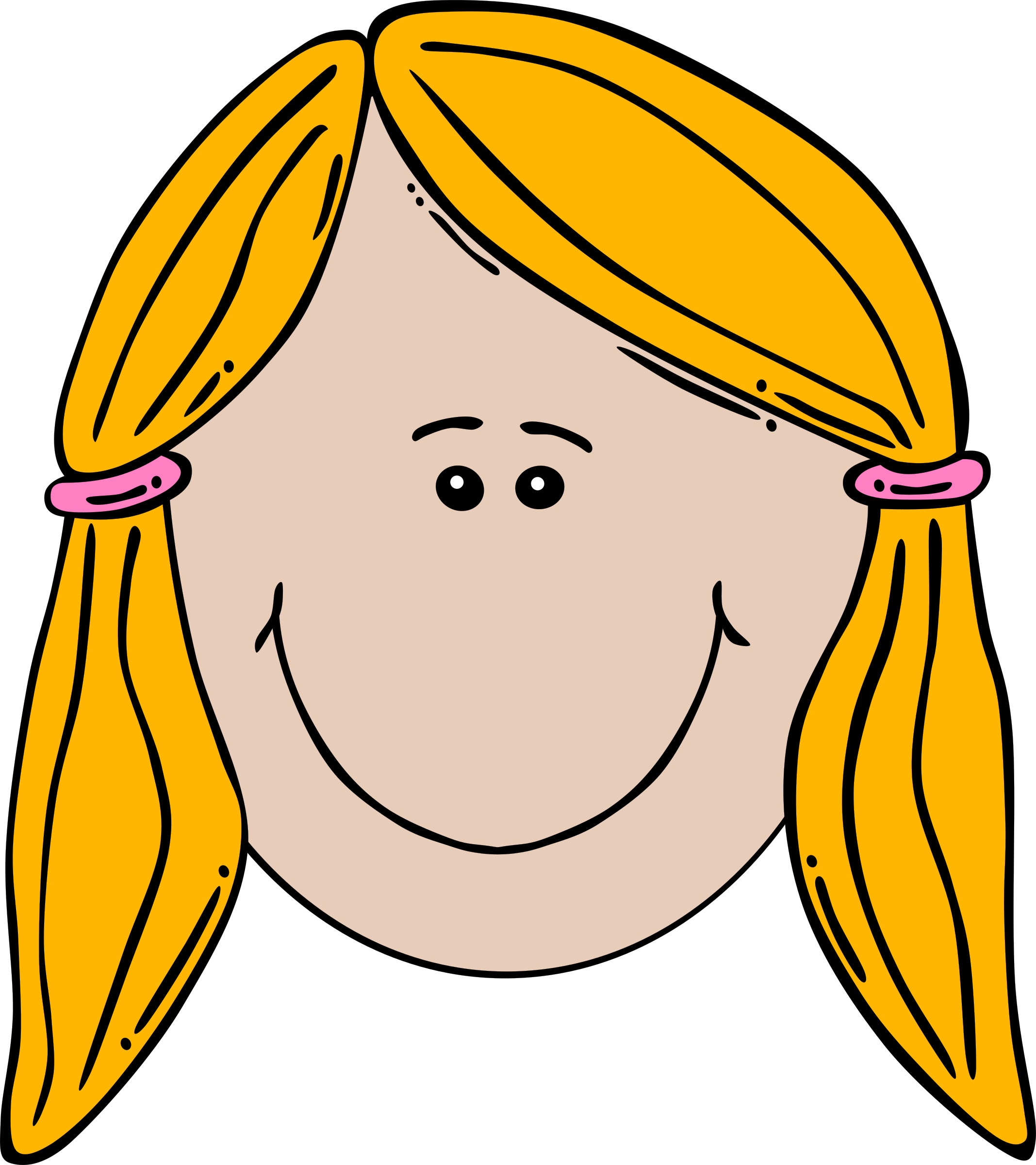 Four plates of 3
One plate of 3
Two plates of 3
Three plates of 3
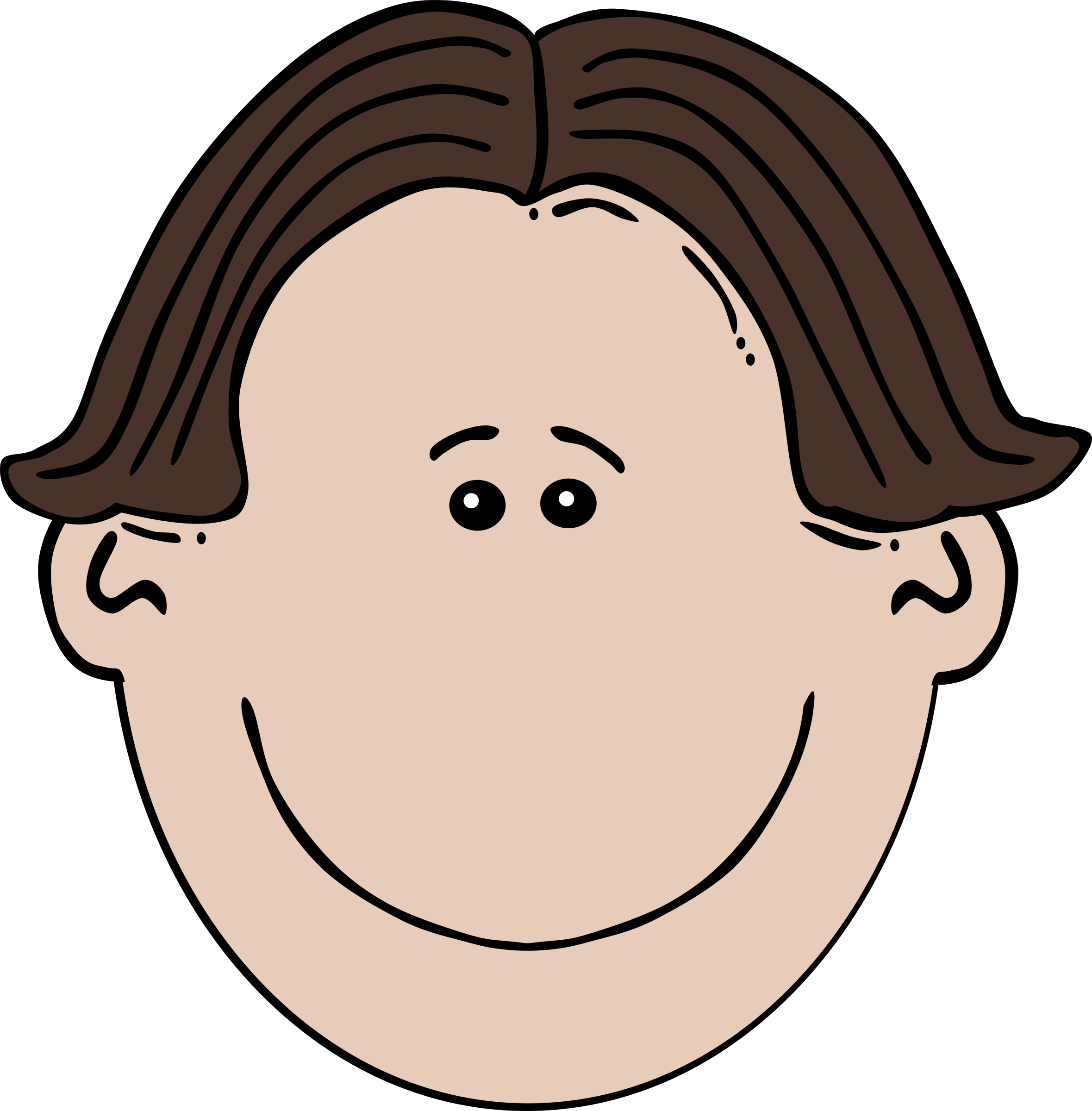 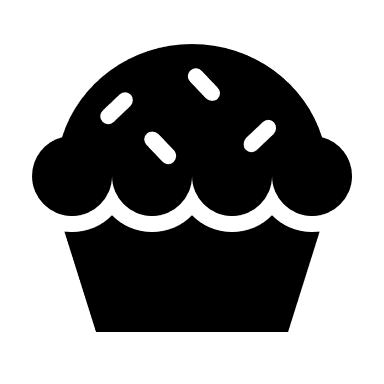 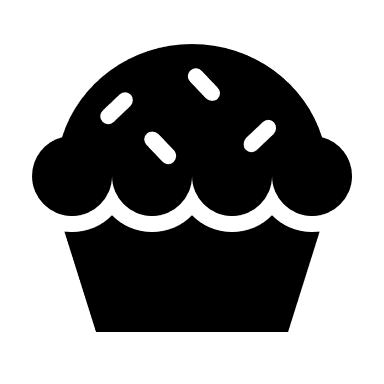 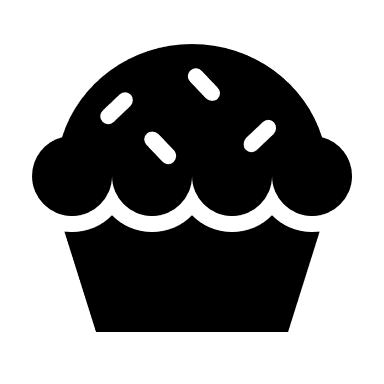 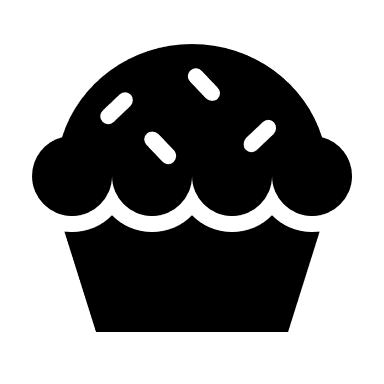 One plate of 1
One plate of 3
Another plate of 1
One plate of 2
Who has made equal groups?
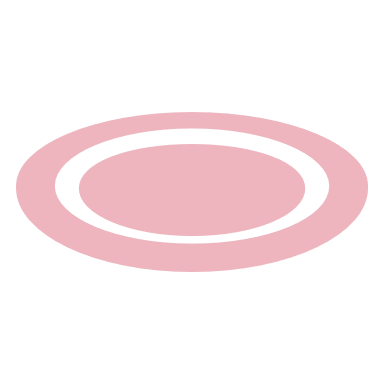 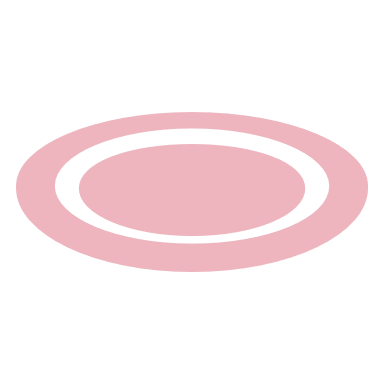 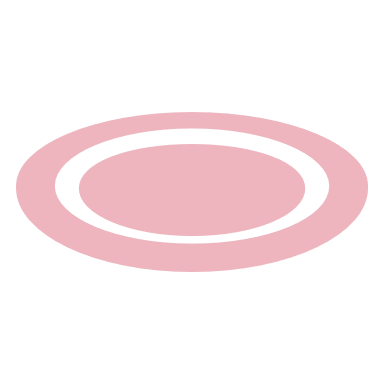 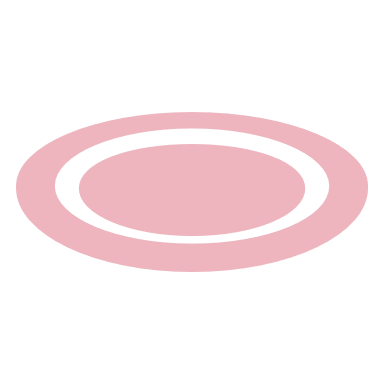 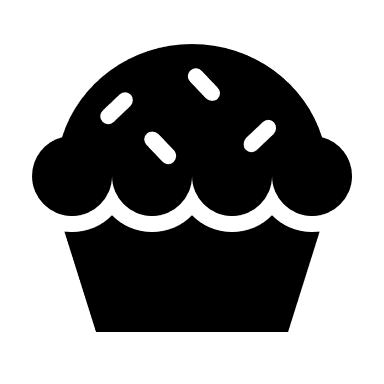 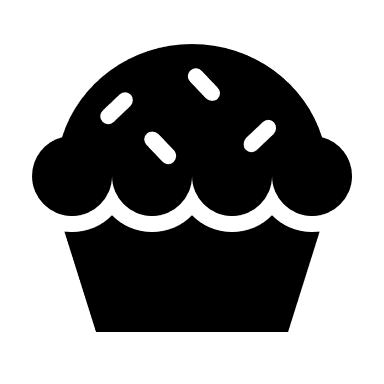 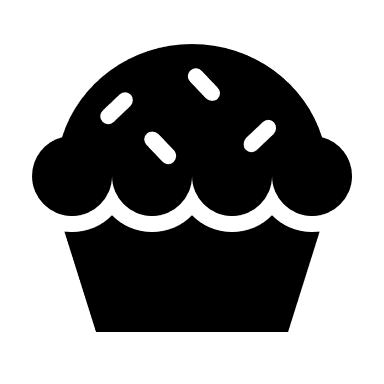 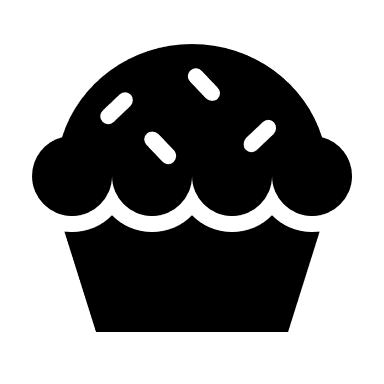 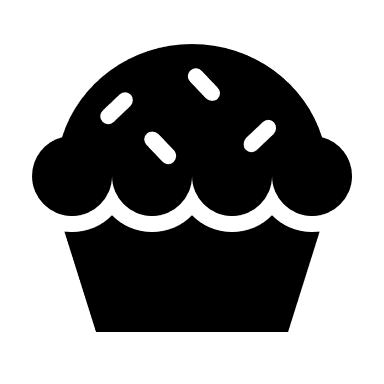 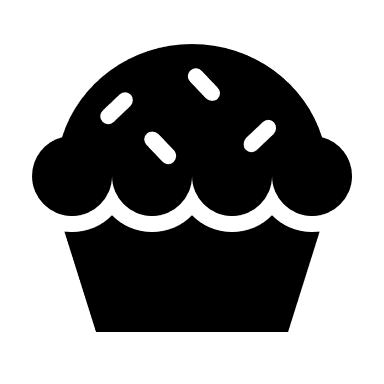 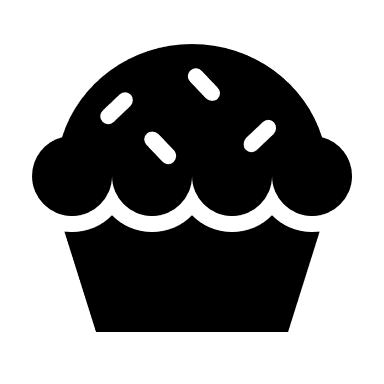 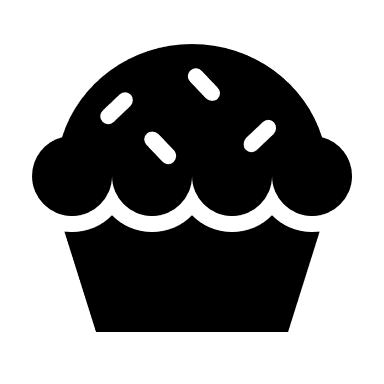 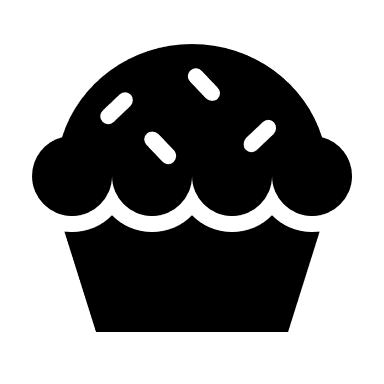 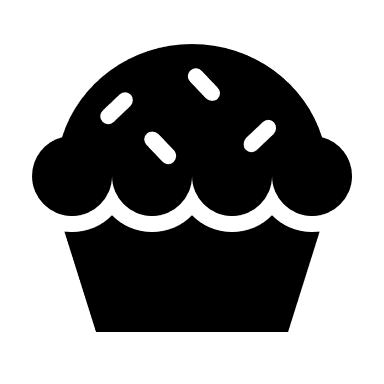 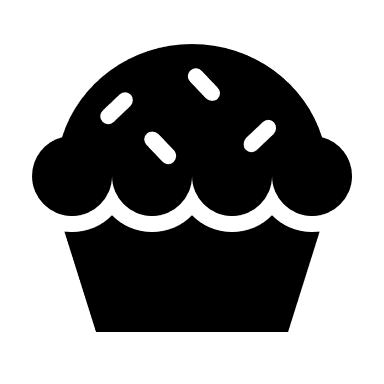 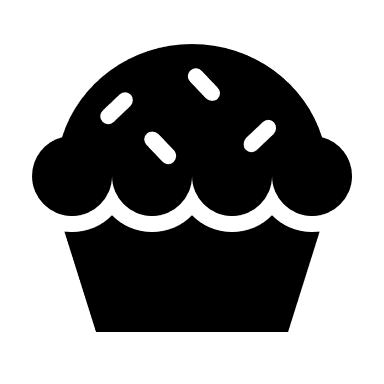 I have made equal groups because there are the same amount of cakes on each plate.  There are 4 plates and there are 3 cakes on each plate.
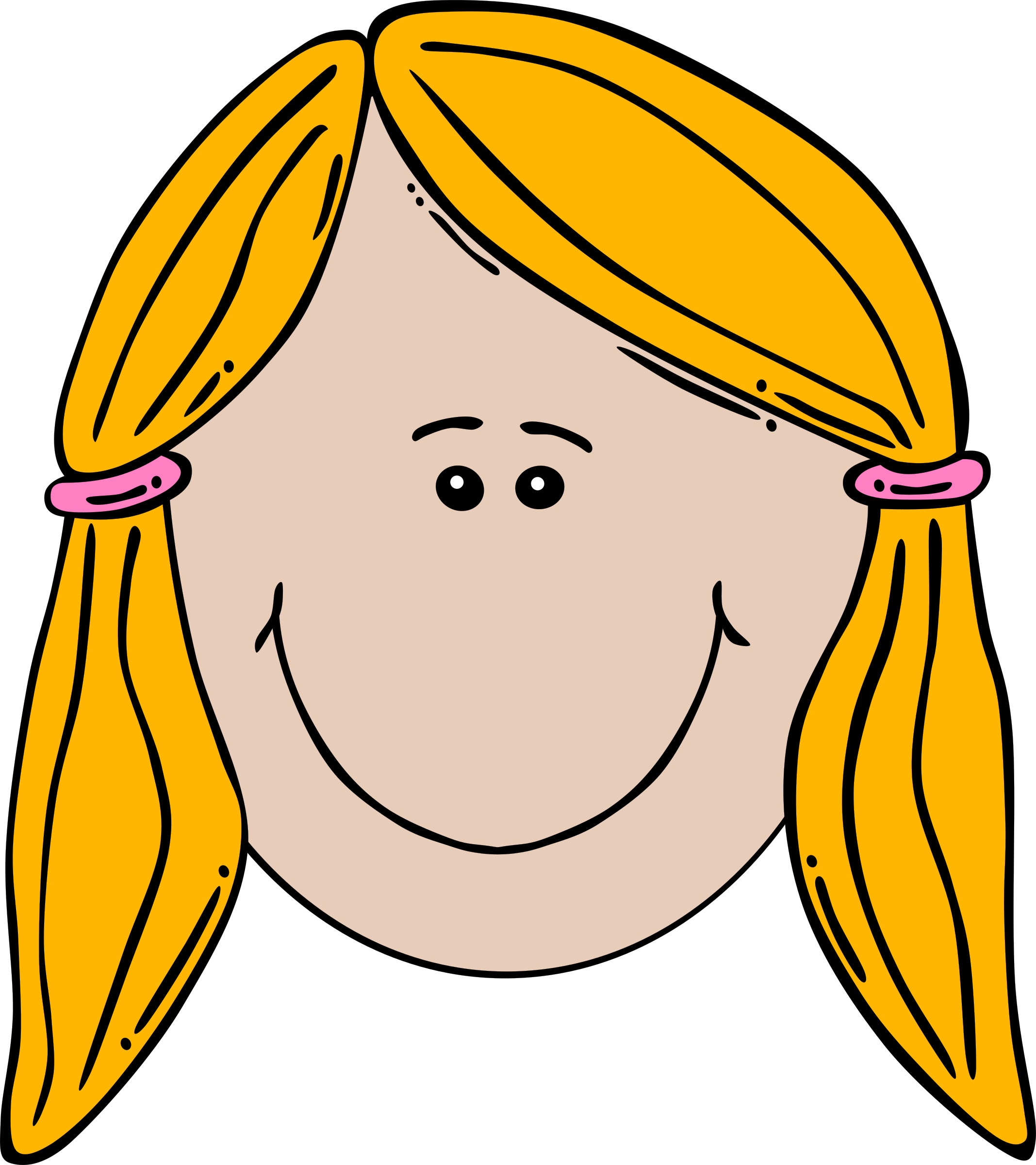 Who has made equal groups?
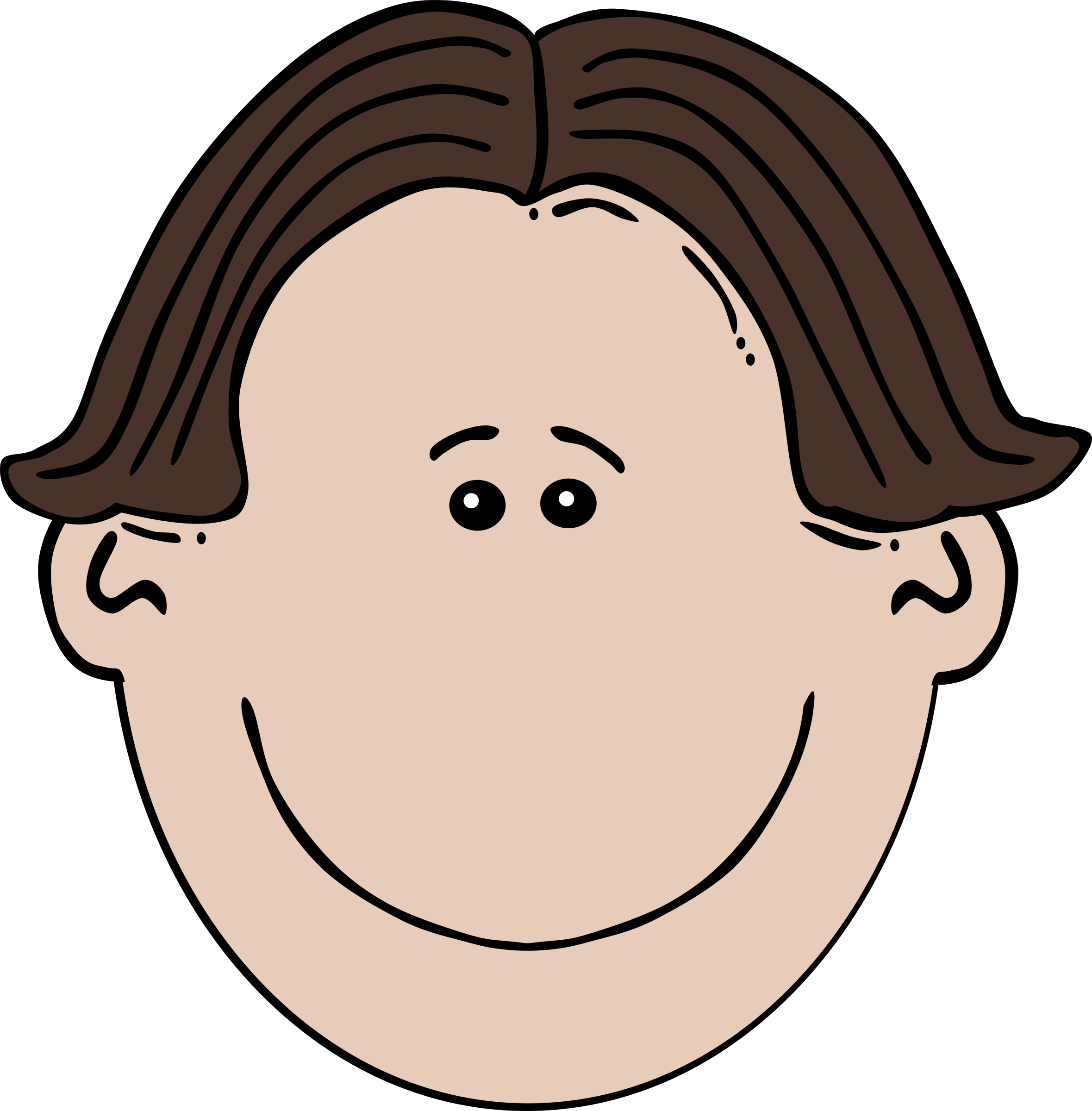 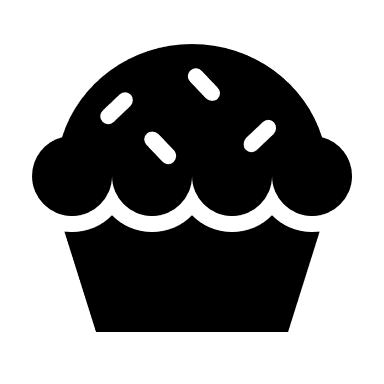 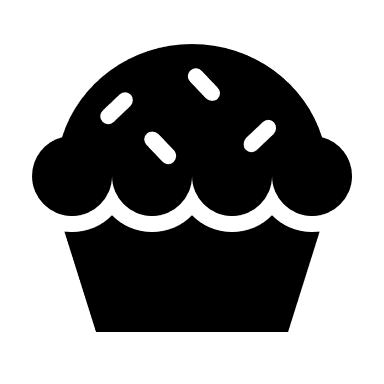 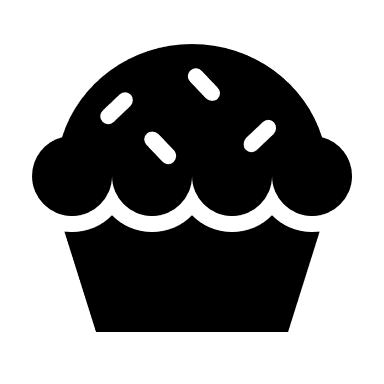 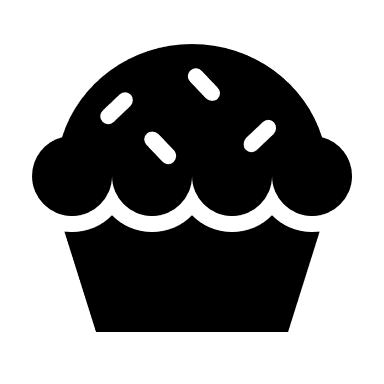 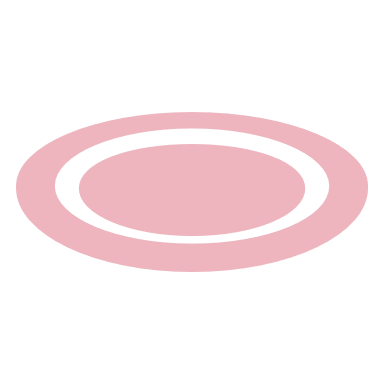 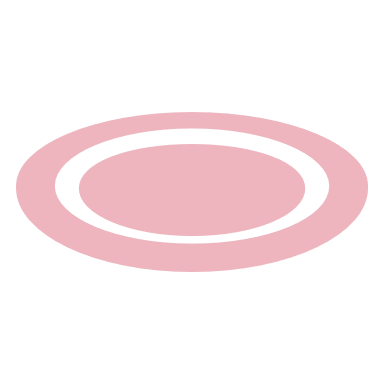 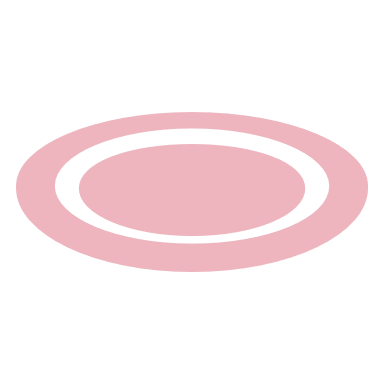 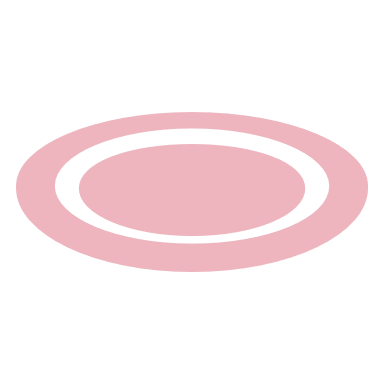 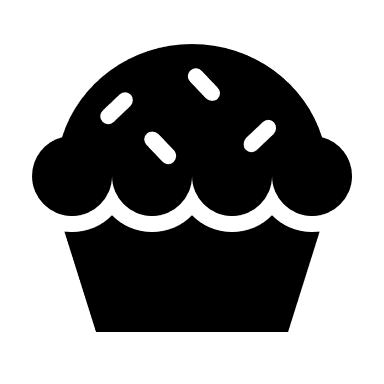 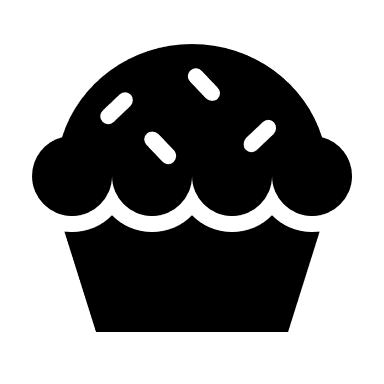 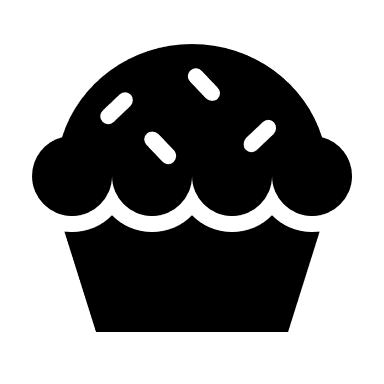 I have not made equal groups because the number of cakes on each plate is different. They are not the same.
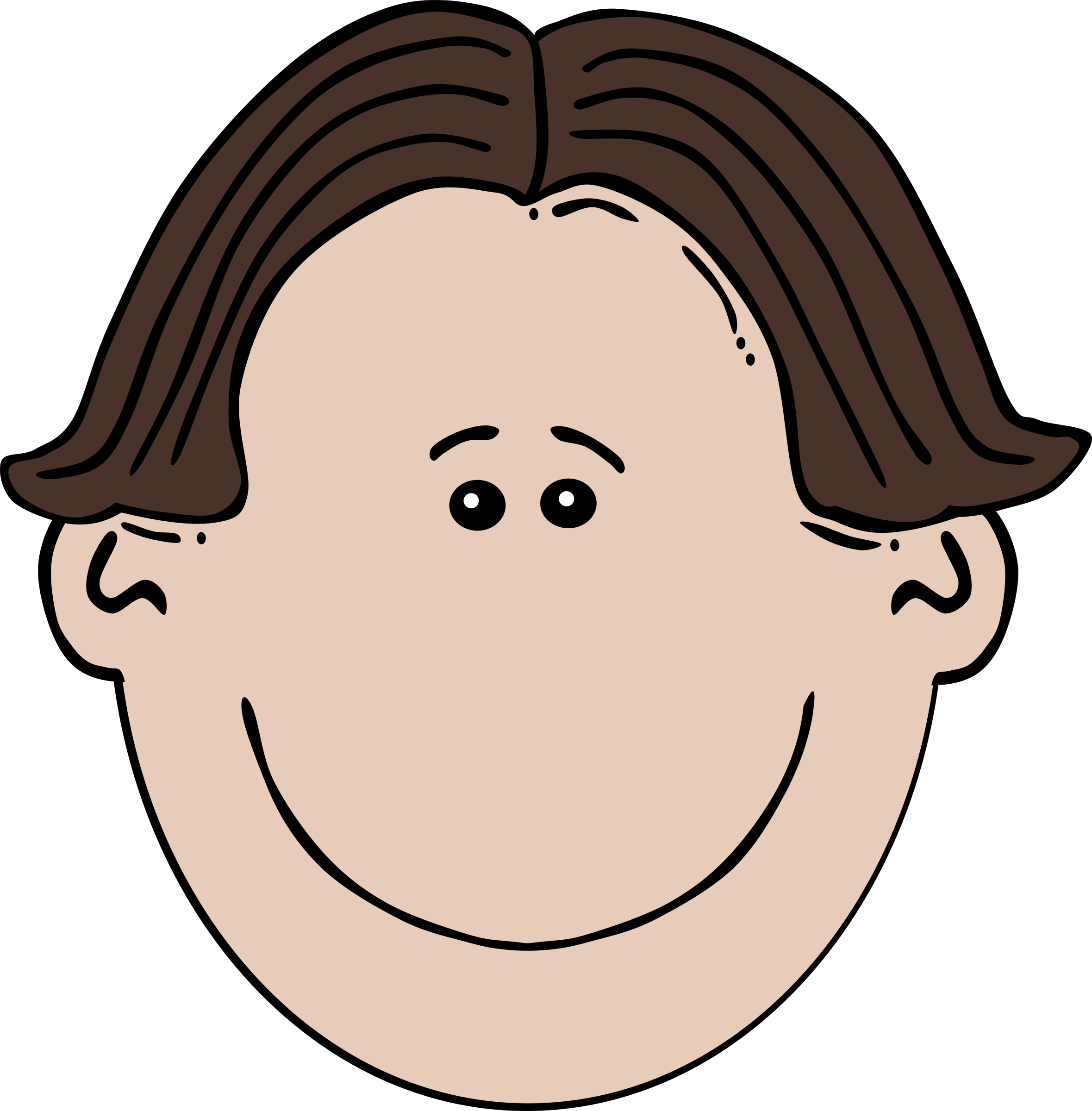 Making equal groups
Let’s make 2 equal groups of 3.
Group 1
Group 2
Making equal groups
Let’s make 3 equal groups of 4.
Group 1
Group 2
Group 3
Are my groups equal?
Are my groups equal?
Well done if you said no. These groups aren’t equal. 
Equal groups are where there are the same amount in each group.